Старичок- лесовичок
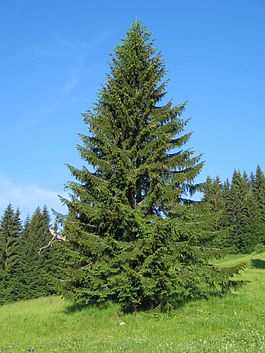 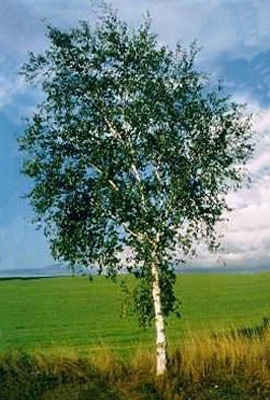 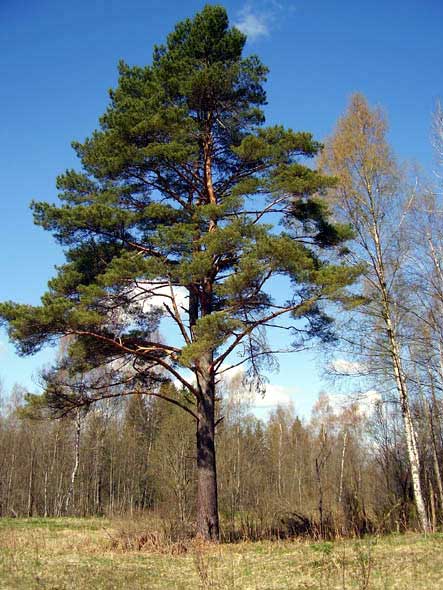 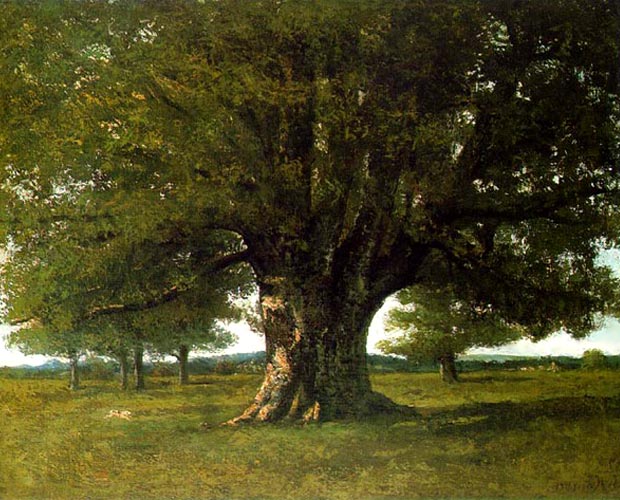 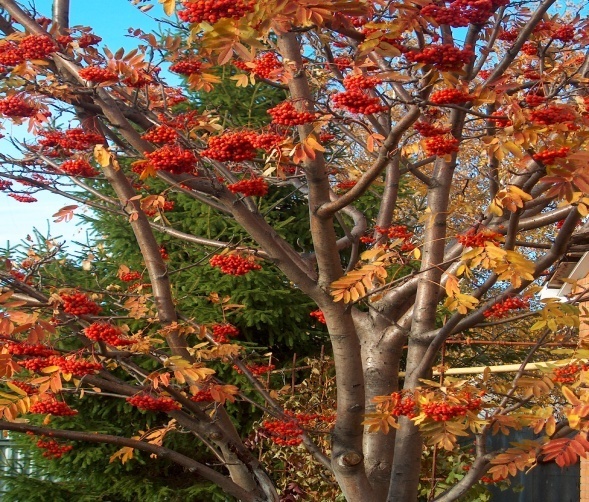 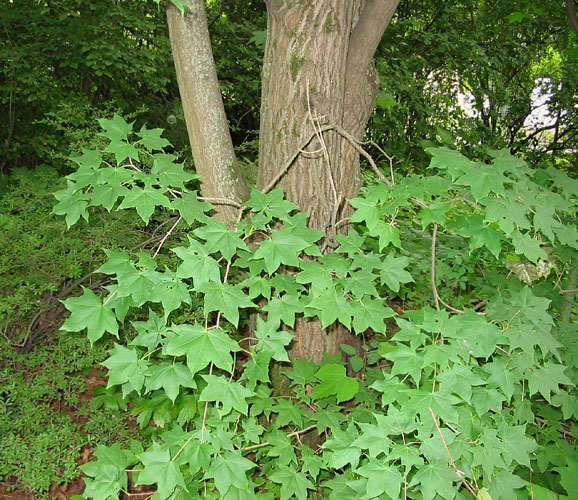 «Какой листик?»
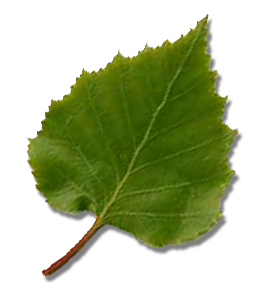 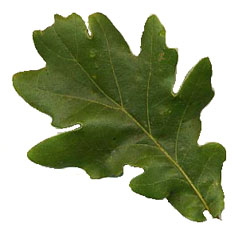 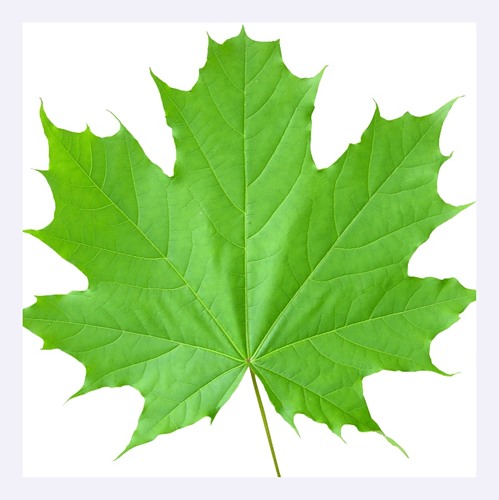 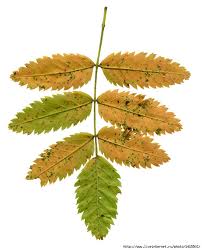 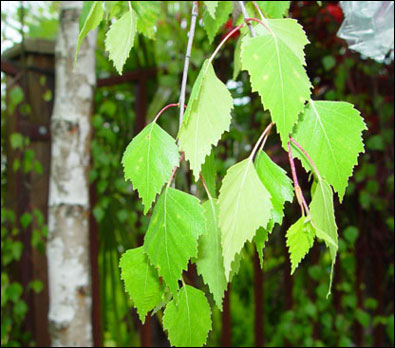 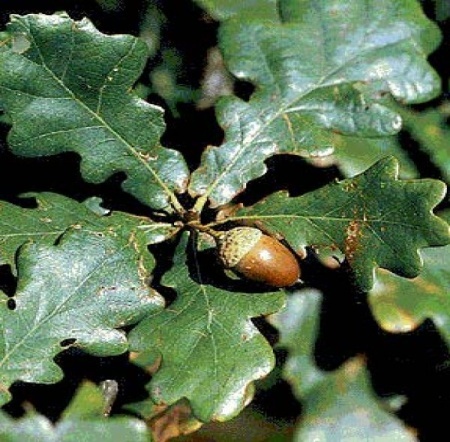 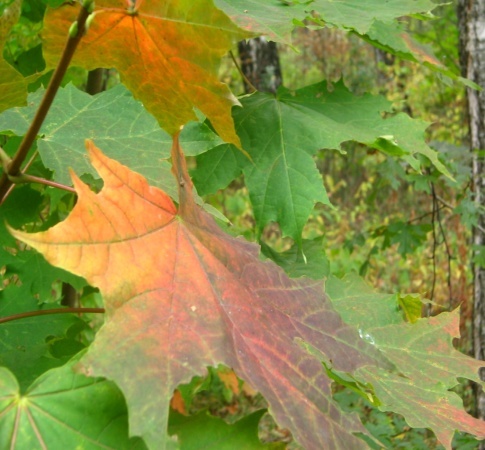 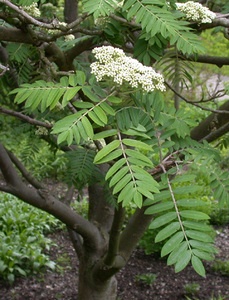 Грибы
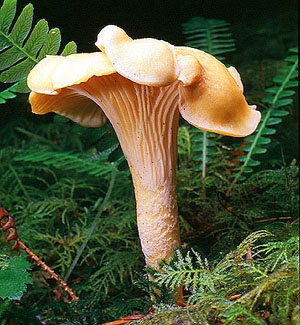 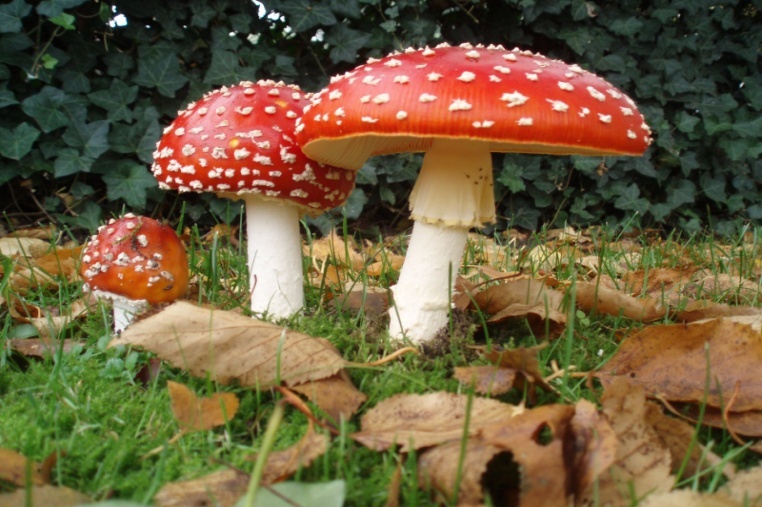 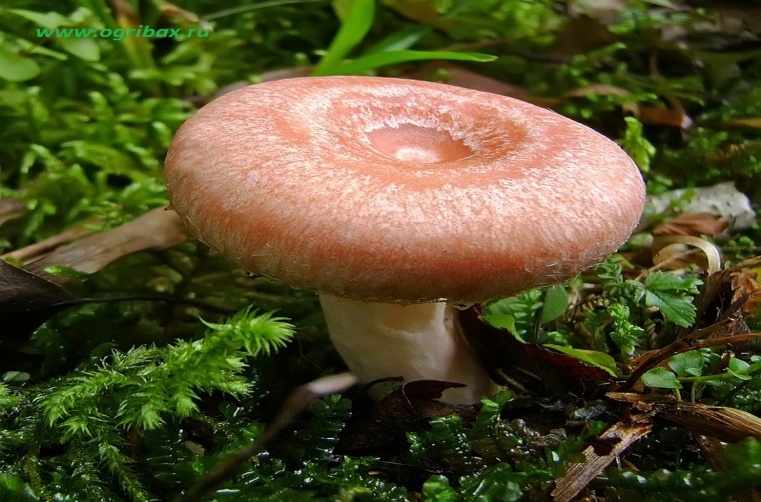 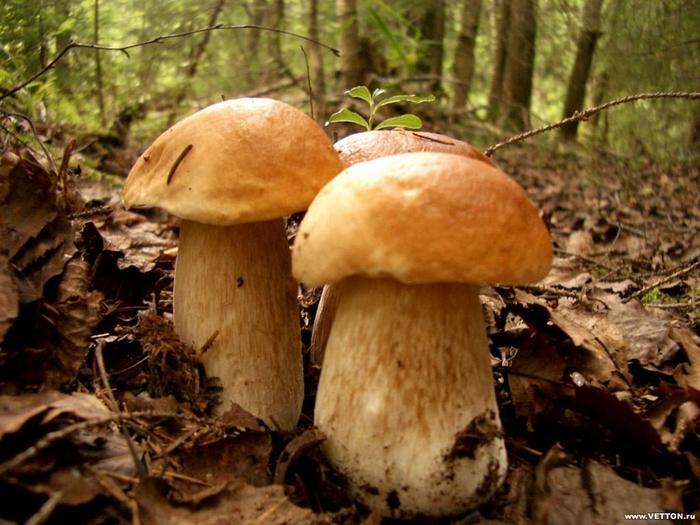 Берегите лес!
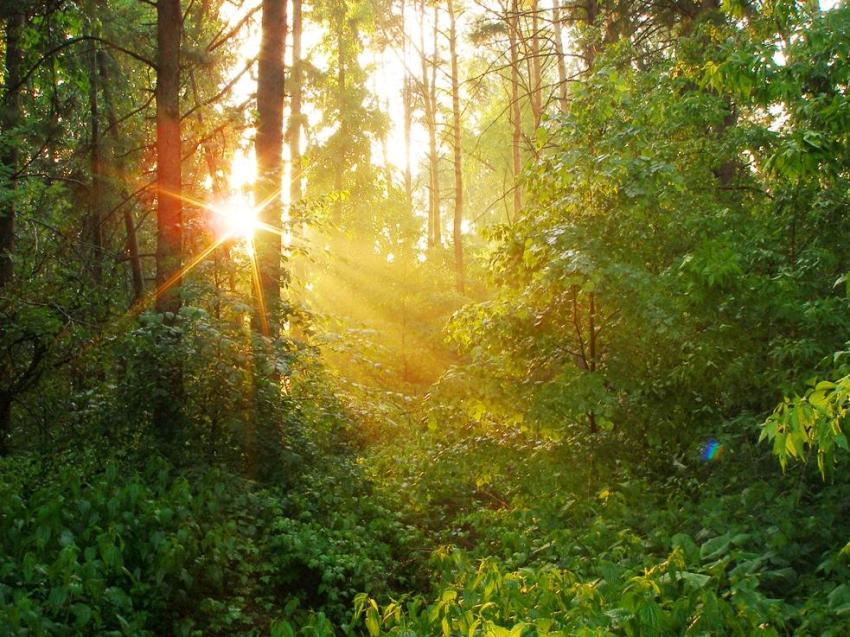 «Покажи и назови части дерева»
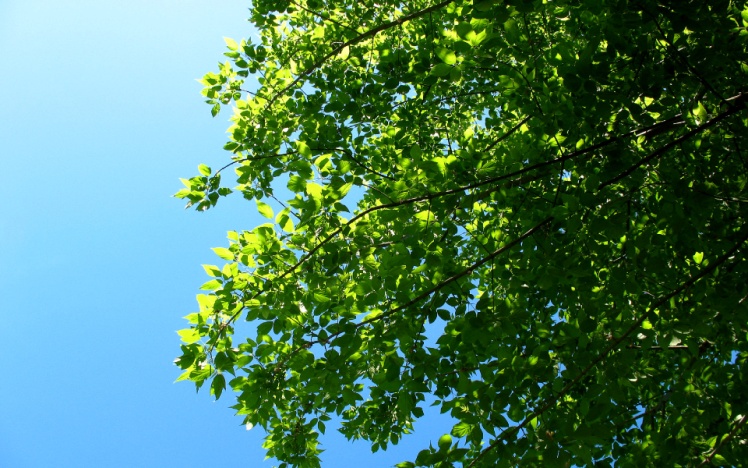 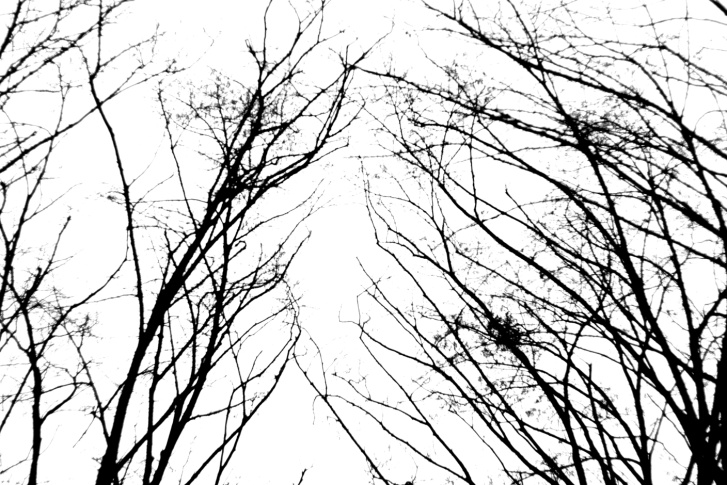 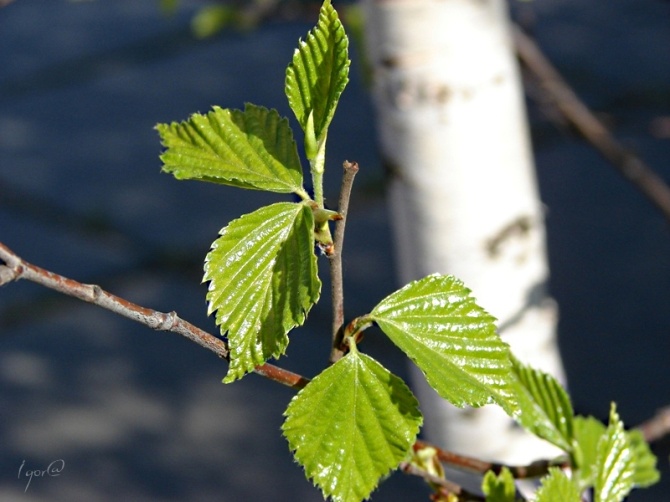 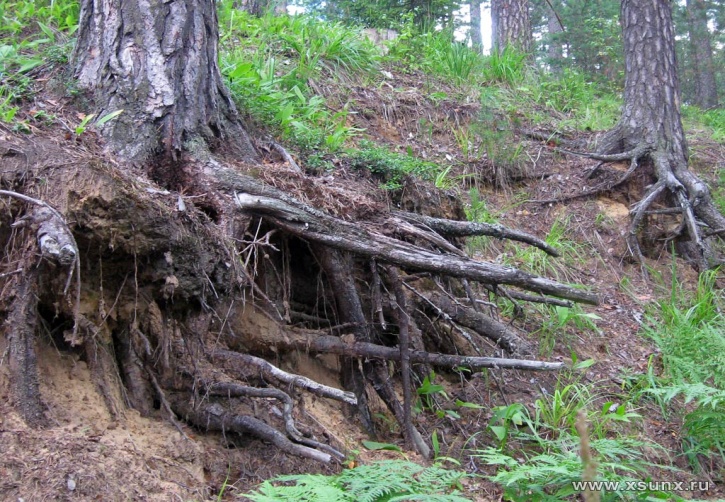